携手筑网
同防共治
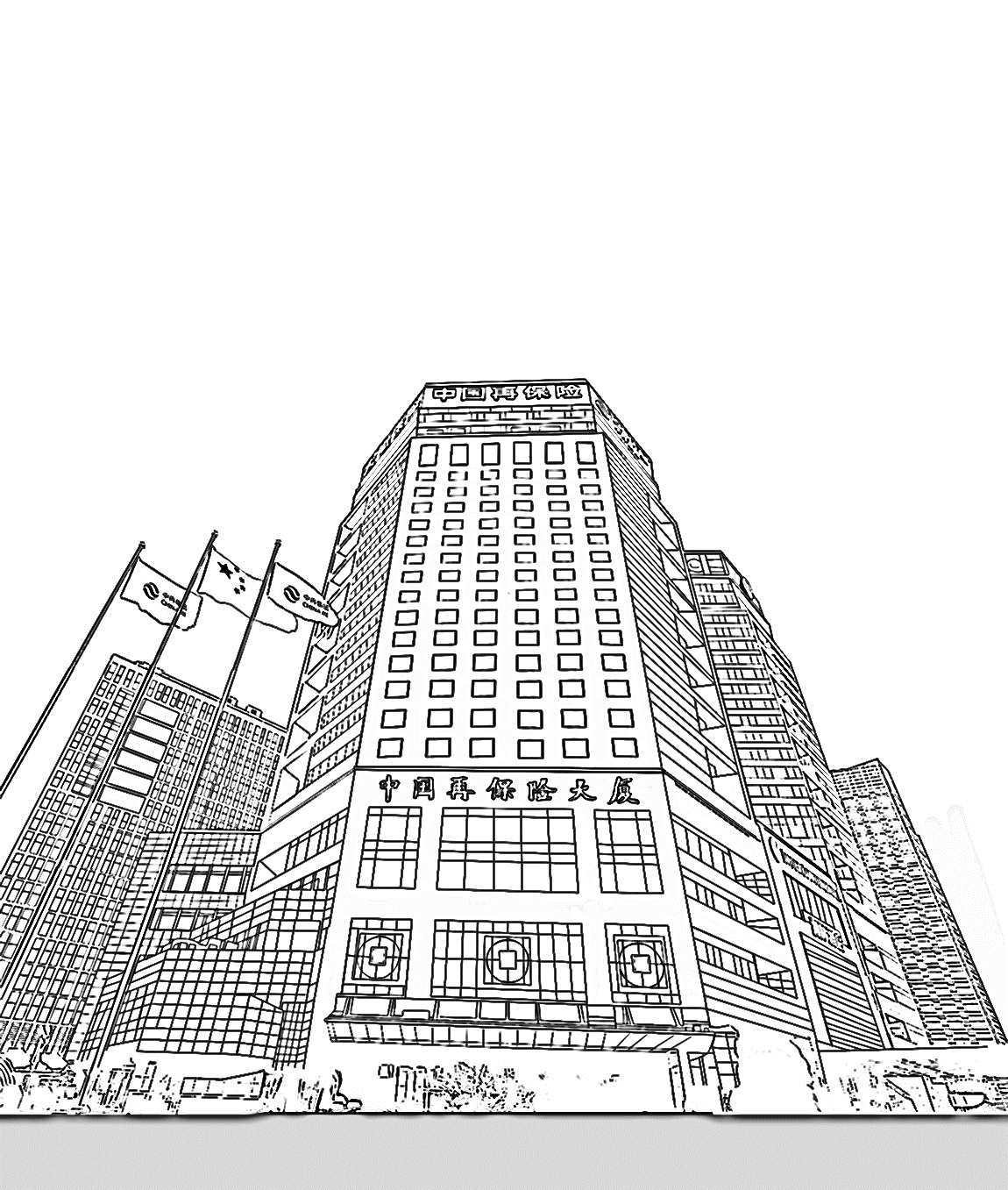 2019·5
2019年防范非法集资宣传月活动
中再集团2019年防范非法集资宣传月活动
违反国家有关规定，违反国家金融管理法律规定，向社会公众（包括单位和个人）吸收资金的行为
什么是非法集资
C
B
公开性
利诱性
承诺在一定期限内以货币、实物、股权等方式还本付息或者给付回报
通过媒体、推介会、
传单、
手机短信等途径向社会公开宣传
A
D
社会性
非法性
未经有关部门依法批准或借用合法经营的形式吸收资金
向社会公众即社会不特定
对象吸收资金
非法集资的特征
[Speaker Notes: 在正式介绍前，提请大家注意这里的重要声明。]
中再集团2019年防范非法集资宣传月活动
非法集资根据主观态度、行为方式、危害结果等具体情况的不同，构成相应的罪名
其中最主要的是《刑法》中的“非法吸收公众存款罪”和第“集资诈骗罪”
非法集资犯罪行为
违反国家金融管理法律法规的规定，非法吸收公众存款或者变相吸收公众存款，扰乱金融秩序的行为。犯非法吸收公众存款罪的，处三年以下有期徒刑或者拘役，并处或者单处二万元以上二十万元以下罚金；数额巨大或者有其他严重情节的，处三年以上十年以下有期徒刑，并处五万元以上五十万元以下罚金。
单位犯前款罪的，对单位判处罚金，并对其直接负责的主管人员和其他直接责任人员，依照前款的规定处罚。
非法吸收
公众存款
罪
1
集资诈骗罪是指以非法占有为目的，使用诈骗方法非法集资，数额较大的行为。犯集资诈骗罪，数额较大的，处五年以下有期徒刑或者拘役，并处二万元以上二十万元以下罚金；数额巨大或者有其他严重情节的，处五年以上十年以下有期徒刑，并处五万元以上五十万元以下罚金；数额特别巨大或者有其他特别严重情节的，处十年以上有期徒刑或者无期徒刑，并处五万元以上五十万元以下罚金或者没收财产。
集资诈骗
罪
2
[Speaker Notes: 在正式介绍前，提请大家注意这里的重要声明。]
中再集团2019年防范非法集资宣传月活动
不法分子大多通过注册合法的公司或企业，打着响应国家产业政策、开展创业创新等幌子，编造各种虚假项目，有的甚至组织免费旅游、考察等，骗取社会公众
非法集资常见手段
不法分子编造“天上掉馅饼”“一夜成富翁”的神话，许诺投资者高额回报。为了骗取更多的人参与集资，非法集资人在集资初期往往按时足额兑现承
信任
诺本息，待集资达到一定规模后，便秘密转移资金或携款潜逃，使集资参与人遭受经济损失
承诺
高额
回报
编造
虚假
项目
虚假
宣传
造势
利用
亲情
诱骗
有些类传销非法集资的参与人，为了完成或增加自己的业绩，不惜利用亲情、地缘关系，编造自己获得高额回报
不法分子在宣传上往往一掷千金，聘请明星代言、名人站台，在各大广播电视、
的谎言，拉拢亲朋、同学或邻居加入，使参与人员迅速蔓延，集资规模不断扩大
网络等媒体发布广告、在著名报刊上刊登专访文章、雇人广为散发宣传单、进行社会捐赠等方式，制造虚假声势
[Speaker Notes: 在正式介绍前，提请大家注意这里的重要声明。]
中再集团2019年防范非法集资宣传月活动
非法集资四部曲
画饼
造势
吸金
跑路
利用一切资源把声势做大。非法集资人通常会举办各种造势活动，比如新闻发布会、产品推介会、现场观摩会、体验日活动、知识讲座等；组织集体旅游、考察等，赠送米面油、话费等小礼品；大量展示各种或真或假的“技术认证”“获奖证书”“政府批文”；公布一些领导视察影视资料，公司领导与政府官员、明星合影；故意把活动选在政府会议中心、礼堂进行，其场面之大、规格之高极具欺骗性
非法集资人会编织一个或多个尽可能“高大上”的项目。以“新技术”、“新革命”、“新政策”、“区域链”、“虚拟货币”等为幌子，描绘一幅预期报酬丰厚的蓝图，把集资参与人的胃口“吊”起来，让其产生“不容错过”“机不可失”的错觉。非法集资人一般会把“饼”画大，尽可能吸引参与人眼球
非法集资人往往会在“吸金”一段时间后跑路，或者因为原本就是“庞氏骗局”人去楼空，或者因为经营不善致使资金链断裂。集资参与人遭受惨重经济损失，甚至血本无归
想方设法套取你口袋里的钱。非法集资人通过返点、分红，给参与人初尝“甜头”，使其相信把钱放在他那儿不仅有可观的收入，而且比放在自己口袋里还安全，参与人不仅将自己的钱倾囊而出，还动员亲友加入，集资金额越滚越大
[Speaker Notes: 在正式介绍前，提请大家注意这里的重要声明。]
中再集团2019年防范非法集资宣传月活动
遇到以下情形向公众集资的，务必提高警惕！提高警惕！！提高警惕！！！
以“看广告、赚外快”“消费返利”为幌子的
提高警惕
以境外投资股权、期权、外汇、贵金属等为幌子的
以投资虚拟货币、区块链等为幌子的
以投资养老产业可获高额回报或“免费”养老、“以房”养老等为幌子的
以私募入股、合伙办企业为幌子，但不办理工商注册登记的
以“扶贫”“互助”“慈善”“影视文化”等为幌子的
在街头、商场、超市等发放投资理财等内容广告传单的
“投资、理财”公司、网站及服务器在境外的
组织考察、旅游、讲座等方式招揽老年群众的
要求以现金方式或向个人账户、境外账户缴纳投资款的
[Speaker Notes: 在正式介绍前，提请大家注意这里的重要声明。]
中再集团2019年防范非法集资宣传月活动
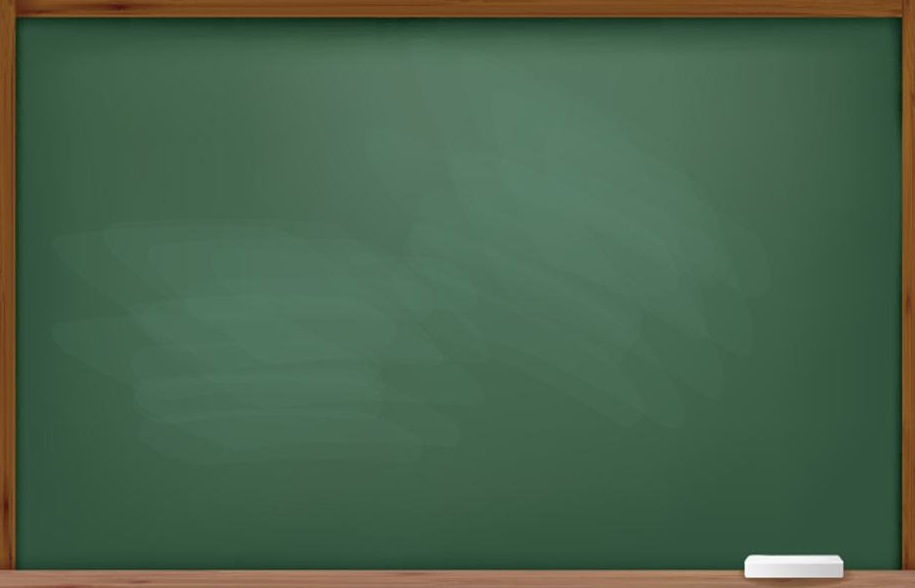 投资理财正确姿势
不要轻易相信所谓的高息“保险”、高息“理财”，高收益意味着高风险
不被小礼品打动，不接收“先返息”之类的诱饵，记住天上不会掉馅饼
要通过正规渠道购买金融产品。不与银行、保险从业人员个人签订投资理财协议，不接收从业人员个人出具的任何收据、欠条；购买保险过程中要尽量做到“三查、两配合”，即通过保险公司网站、客户热线或监管部门、行业协会网站查人员、查产品、查单证，配合做好转账缴费、配合做好回访
注意保护个人信息，关注政府部门发布的非法集资风险提示，遇到涉嫌非法集资行为及时举报投诉
[Speaker Notes: 在正式介绍前，提请大家注意这里的重要声明。]
中再集团2019年防范非法集资宣传月活动
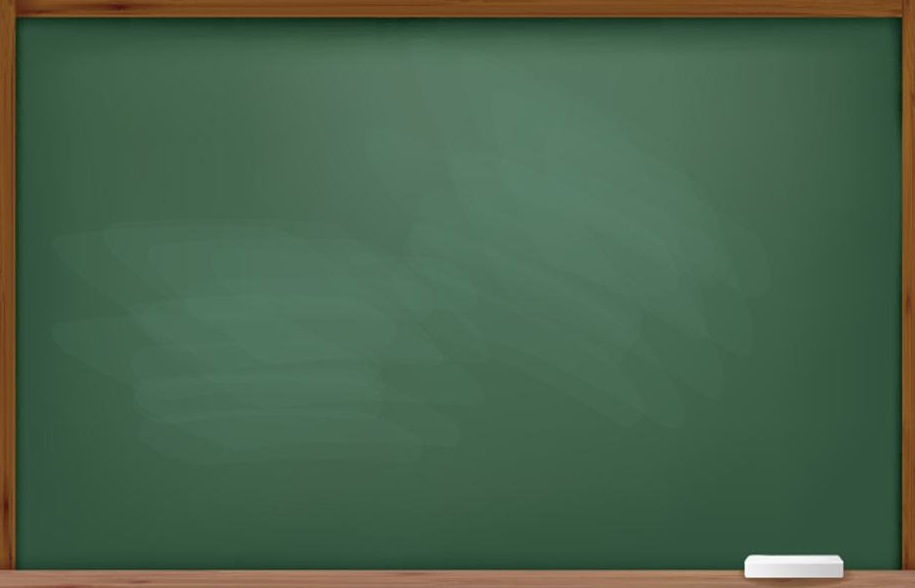 投资理财正确姿势
“四看三思等一夜”
一看融资合法性，除了看是否取得企业营业执照，还要看是否取得相关金融牌照或经金融管理部门批准
二看宣传内容，看宣传中是否含有或暗示“有担保、无风险、高收益、稳赚不赔”等内容
三看经营模式，有没有实体项目，项目真实性、资金的投向去向、获取利润的方式等
四看参与集资主体，是不是主要面向老年人等特定群体
四看
一思自己是否真正了解该产品及市场行情
二思产品是否符合市场规律
三思自身经济实力是否具备抗风险能力
三思
遇到相关投资集资类宣传，一定要避免头脑发热，先征求家人和朋友的意见，拖延一晚再决定。不要盲目相信造势宣传、熟人介绍、专家推荐，不要被高利诱惑盲目投资
等一夜
[Speaker Notes: 在正式介绍前，提请大家注意这里的重要声明。]
中再集团2019年防范非法集资宣传月活动
谢谢观看
集团公司内控合规与法律事务部  制作